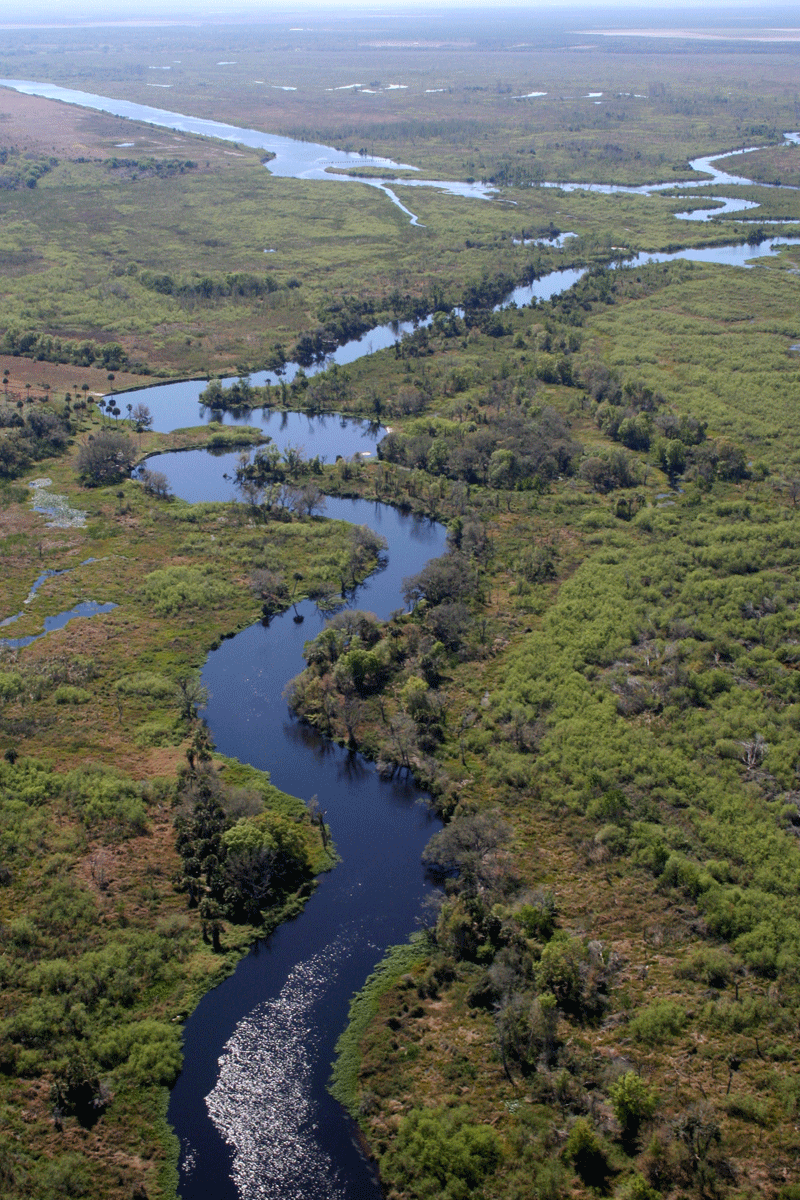 Geomorphology – riversm1: drainage systemsU3: stream order aNd DENSITY
Geography grade 12 © j. rich 2021
Course overview
The big questions In this unit
How do different tributaries contribute to the strength and volume of a river downstream?
Which tributaries make the biggest contribution to the river?
How does water flow in a  stream?       
How do we calculate how much water is flowing in a river at a particular point?
Stream order
Several different systems in place – we use Strahler method.
One more than the 2 highest order tributaries  into a stream e,g,2 or more 2 > 3
Stream discharge
How much water is moving through the stream channel in a given period of time.
Q = V x W x D (Velocity X Width X Depth)
Types of flow
Laminar – Smooth parallel stream of molecules, little or no mixing
Turbulent – Swirls and eddies with much mixing 
Helical – Spiral flow resulting in deposition
Activity 1
What type of flow is illustrated  alongside?
What are possible reasons for this type of flow?
Activity 2
Calculate  the order of the stream at point A
If the depth of the water at poit A is 2m, the river is 4 m wide ad the water flows past there at 3m/s what is the discharge?
A